УПРАВЛЕНИЕ ФЕДЕРАЛЬНОЙ АНТИМОНОПОЛЬНОЙ СЛУЖБЫ 
ПО РЕСПУБЛИКЕ ХАКАСИЯ
Основные итоги работы 2011 года. 
Задачи на 2012 год
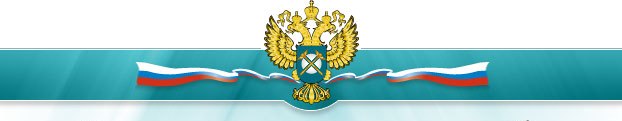 Количество поступивших обращений в Хакасское УФАС
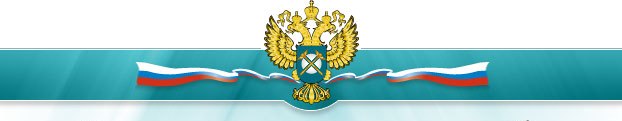 Количество возбужденных дел из числа поступивших заявлений о нарушении законодательства
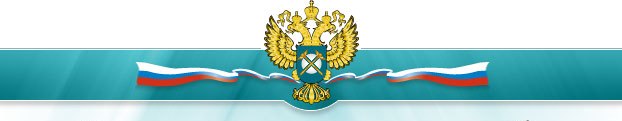 Основные итоги 2011 года
Количество рассмотренных заявлений, жалоб, дел в 2011 году (всего 558).
4
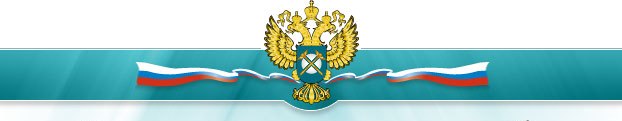 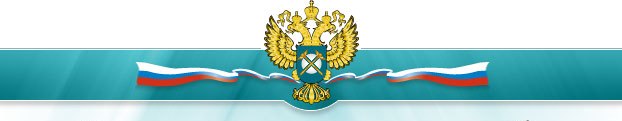 Виды нарушений, допущенных хозяйствующими субъектами, органами власти
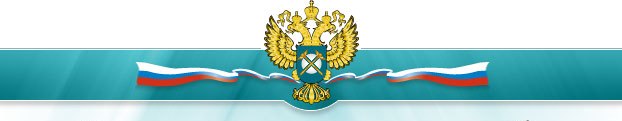 Доля устраненных нарушений антимонопольного законодательства из числа выявленных
Устранено нарушений:
до возбуждения дела;
в процессе рассмотрения дела;
исполнено предписаний;
удовлетворено судом исков антимонопольных органов.
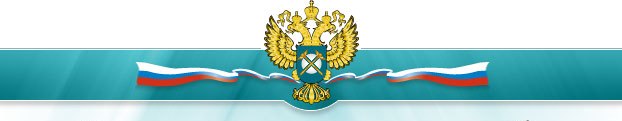 Отмененные судом решения
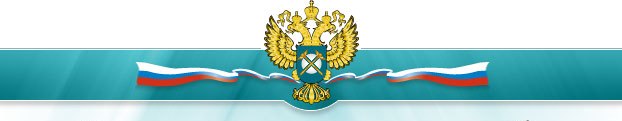 Контроль за соблюдением законодательства о размещении заказов
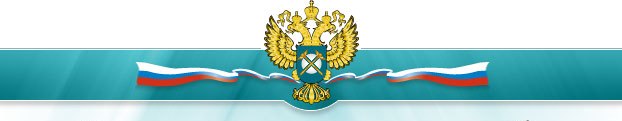 Рассмотрено жалоб и выявлено нарушений
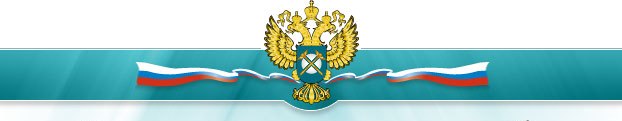 Проведено проверок и выявлено нарушений
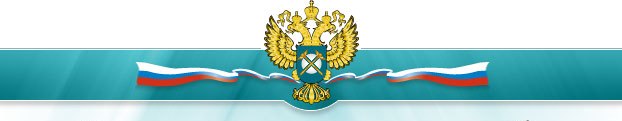 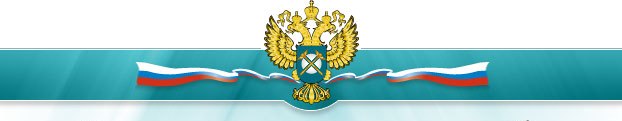 Постановления о наложении штрафа
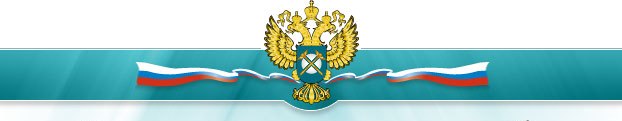 Суммарный размер наложенного штрафа (тыс.рублей)
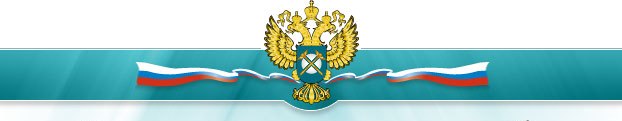 Сумма денежных средств подлежащих взысканию (8 115 445р.)
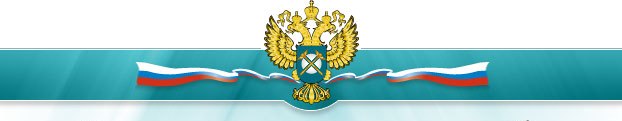 Достижения 2011 года
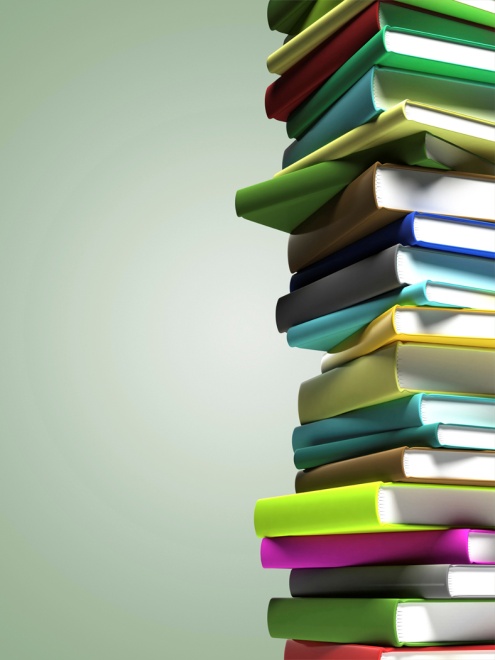 Вступил в силу «третий антимонопольный пакет» законов, направленный на совершенствование антимонопольного регулирования.
16
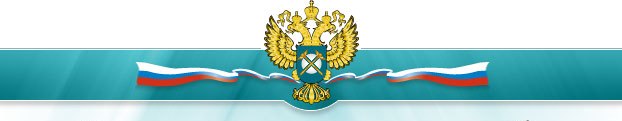 Достижения 2011 года
Оптимизирована процедура проведения торгов на предоставление земельных и лесных участков, участков недр, на право заключения охотохозяйственных соглашений – в части обязательного размещения информации на официальном сайте Российской Федерации torgi.gov.ru
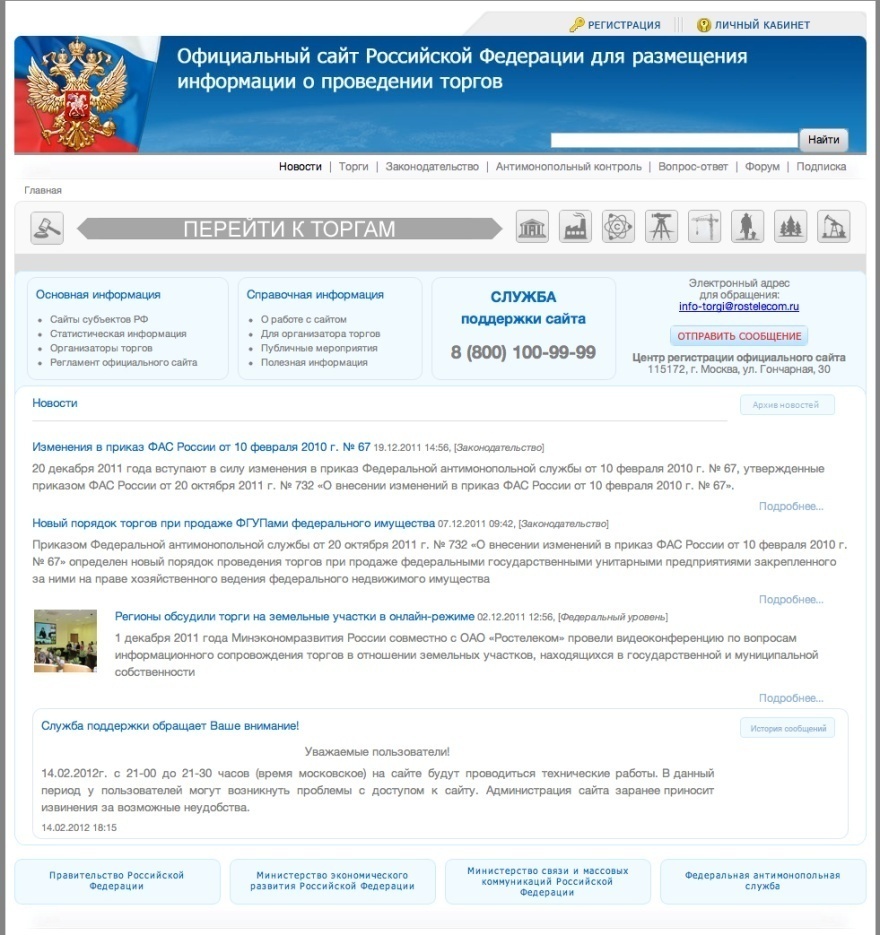 17
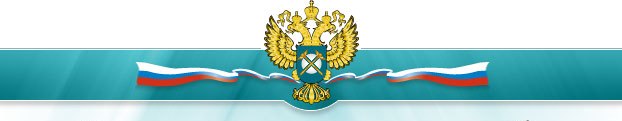 Достижения 2011 года
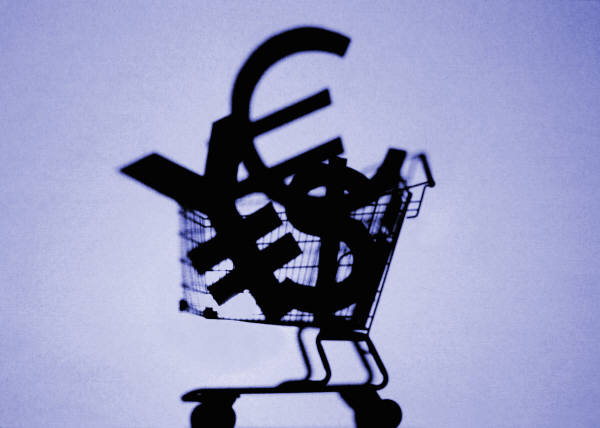 Вступил в силу ФЗ от 18.07.2011 № 223-ФЗ «О закупках товаров, работ, услуг отдельными видами юридических лиц», устанавливающий общие принципы закупки товаров, работ, услуг и основные требования к их закупке для государственных корпораций, госкомпаний, субъектов естественных монополий, организаций, осуществляющих регулируемые виды деятельности.
18
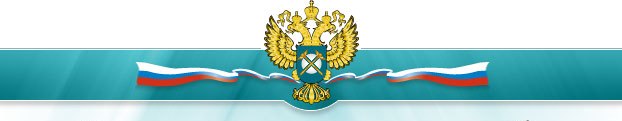 Достижения 2011 года
Запущен интернет-журнал «Российское конкурентное право и экономика»;
Издан учебник для студентов ВУЗов «Конкурентное право России», подготовленный специалистами ФАС России;
Обновлены веб-сайты территориальных органов в соответствии с современными стандартами раскрытия информации о деятельности государственных органов.
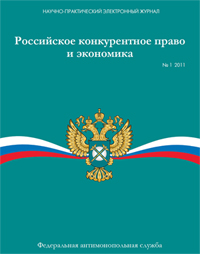 19
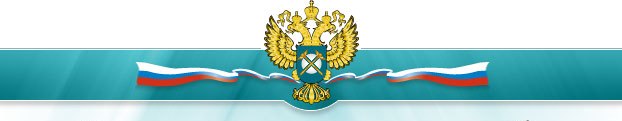 Достижения 2011 года
ФАС России получила самый полный набор сертификатов соответствия системы менеджмента качества в центральном аппарате международному стандарту ISO 9001:2008
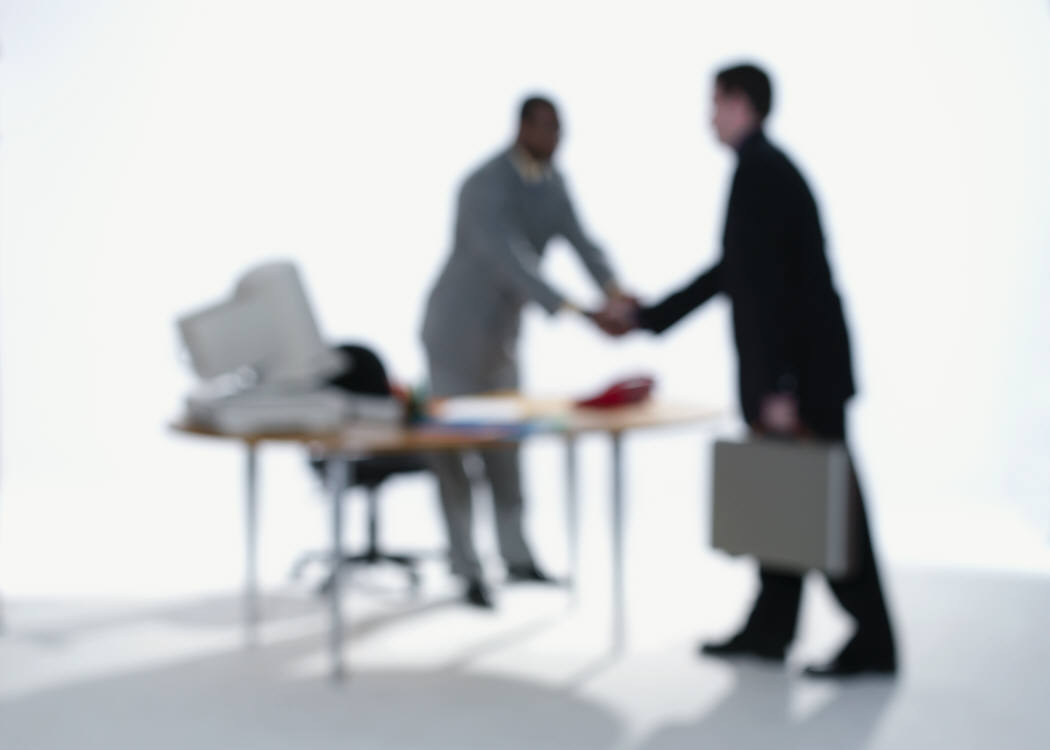 20
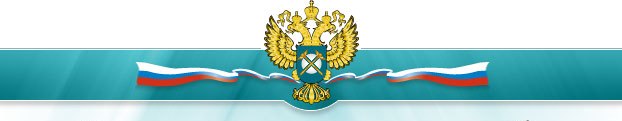 Спасибо за внимание!